ESRD: Chapter OneIncidence, prevalence, patient characteristics, & treatment modalities
United States Renal Data System
2013 Annual Data Report
Incident & prevalent patient counts (USRDS), by modalityFigure 1.1 (Volume 2)
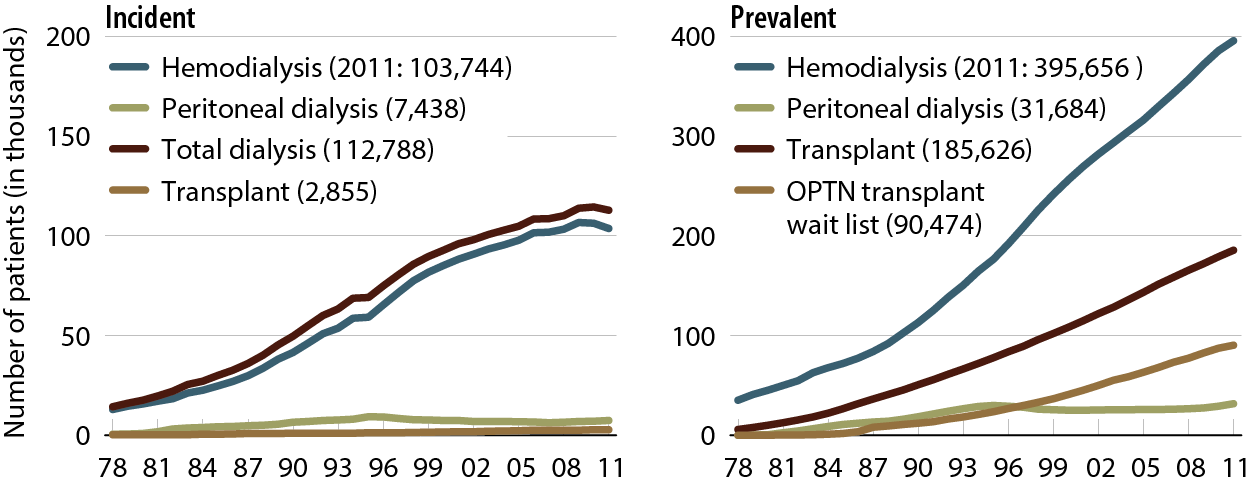 Incident & December 31 point prevalent ESRD patients; peritoneal dialysis consists of CAPD & CCPD.
Adjusted incident rates of ESRD & annual percent changeFigure 1.2 (Volume 2)
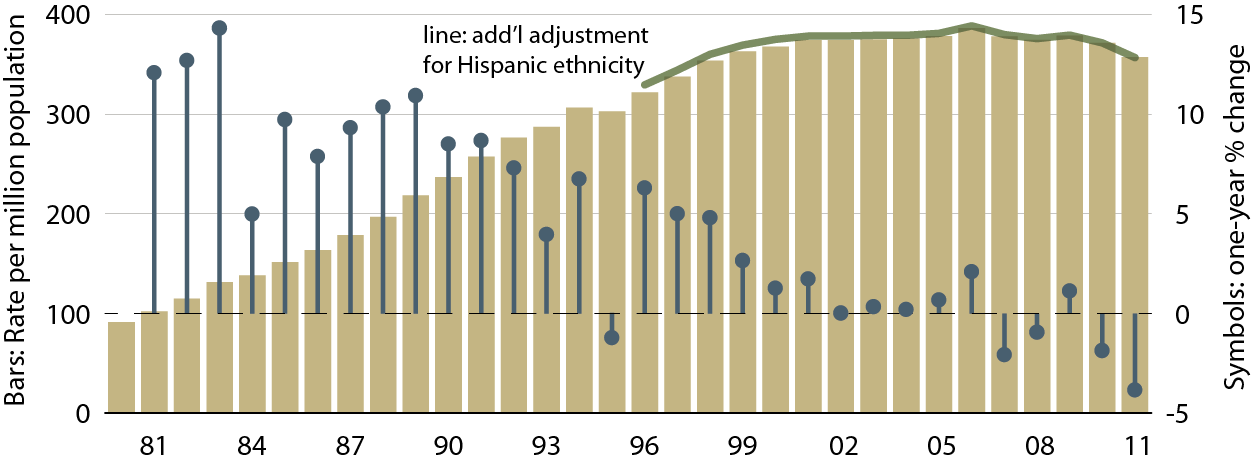 Incident ESRD patients. Adj: age/gender/race; ref: 2010 ESRD patients.
Geographic variations in adjusted incident rates of ESRD per million population, 2011, by HSAFigure 1.3 (Volume 2)
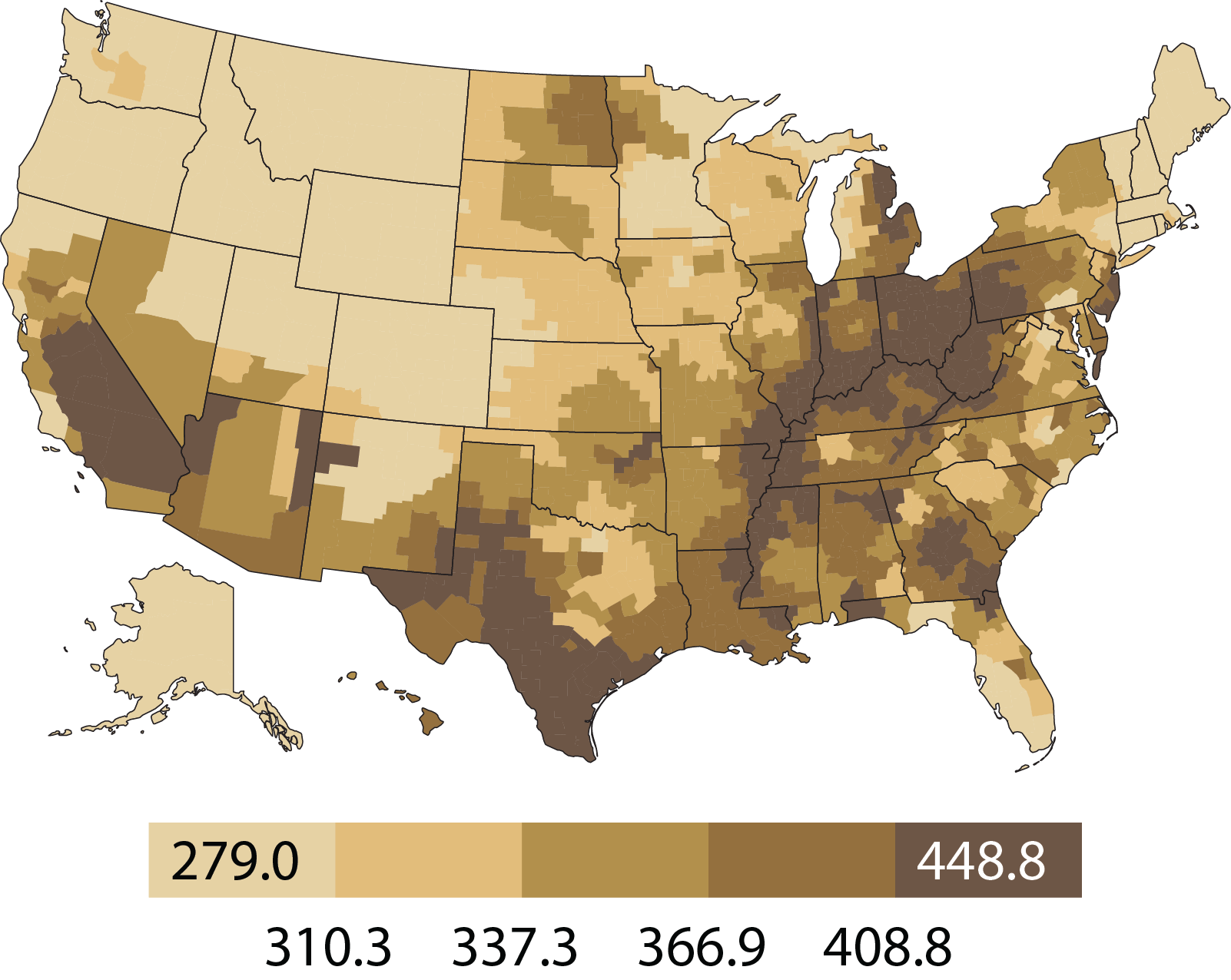 Incident ESRD patients. Adj: age/gender/race/ethnicity; ref: 2010 ESRD patients.
Patient demographics & adjusted rates, by ESRD network: incident dialysis patients, 2011Table 1.a (Volume 2)
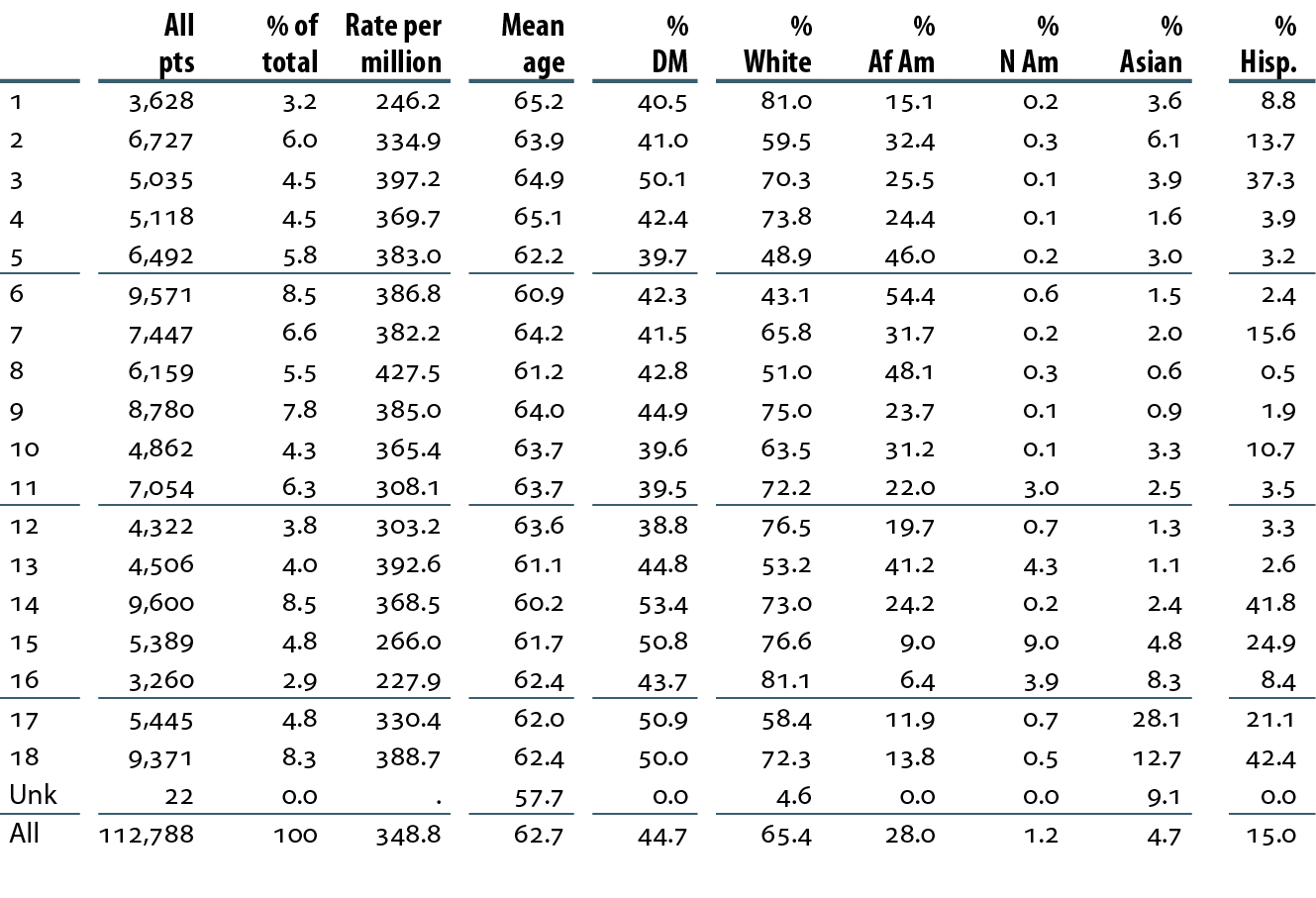 Incident dialysis patients, 2011. Adj: age/gender/race; ref: 2010 patients. “.” Zero values in this cell.
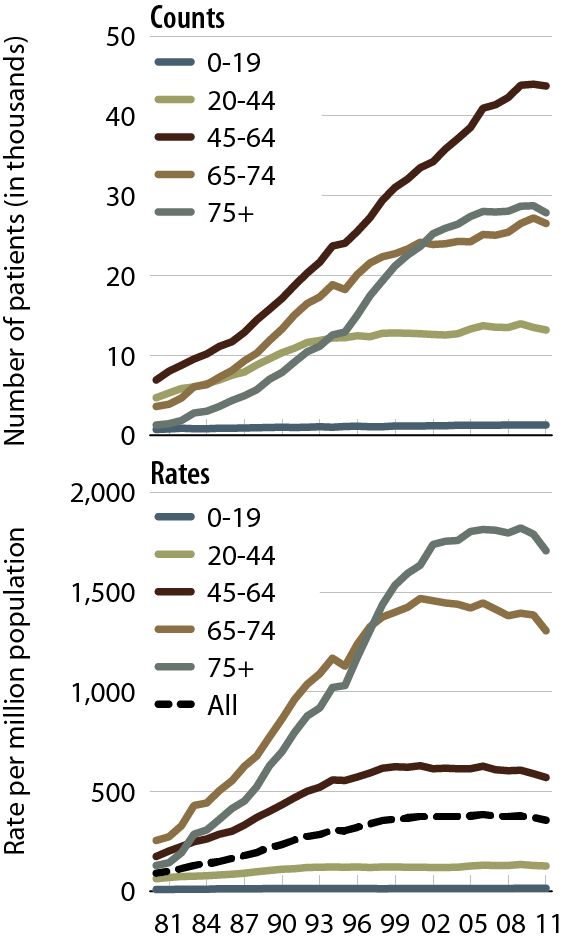 Incident counts & adjusted rates of ESRD, by ageFigure 1.4 (Volume 2)
Incident ESRD patients. Adj: gender/race; ref: 2010 ESRD patients.
Incident counts & adjusted rates of ESRD, by raceFigure 1.5 (Volume 2)
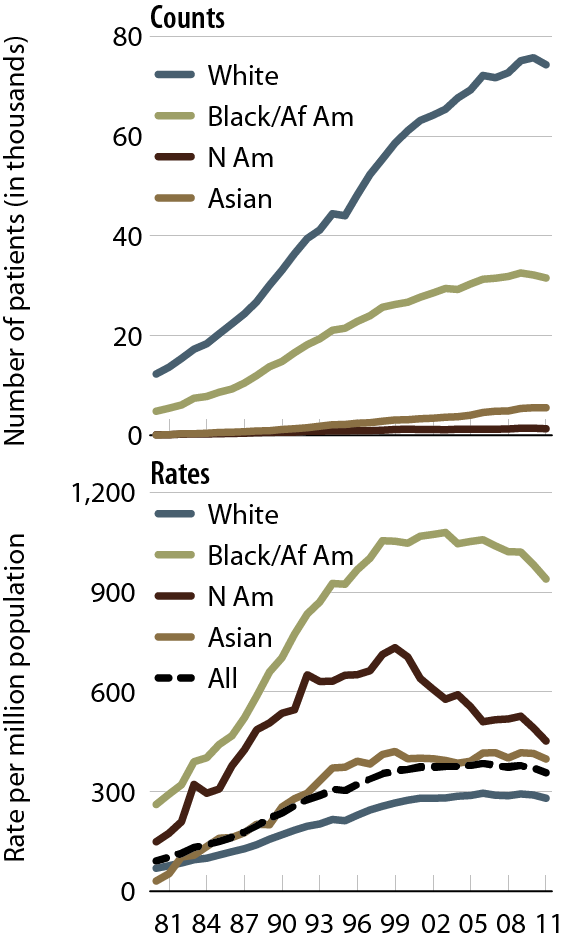 Incident ESRD patients. Adj: age/gender; ref: 2010 ESRD patients.
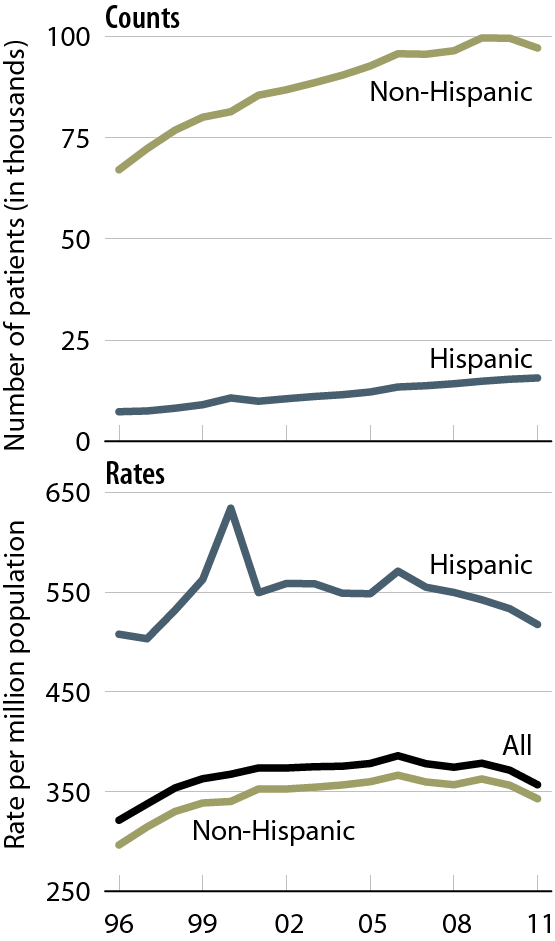 Incident counts & adjusted rates of ESRD, by Hispanic ethnicityFigure 1.6 (Volume 2)
Incident ESRD patients. Adj: age/gender; ref: 2010 ESRD patients.
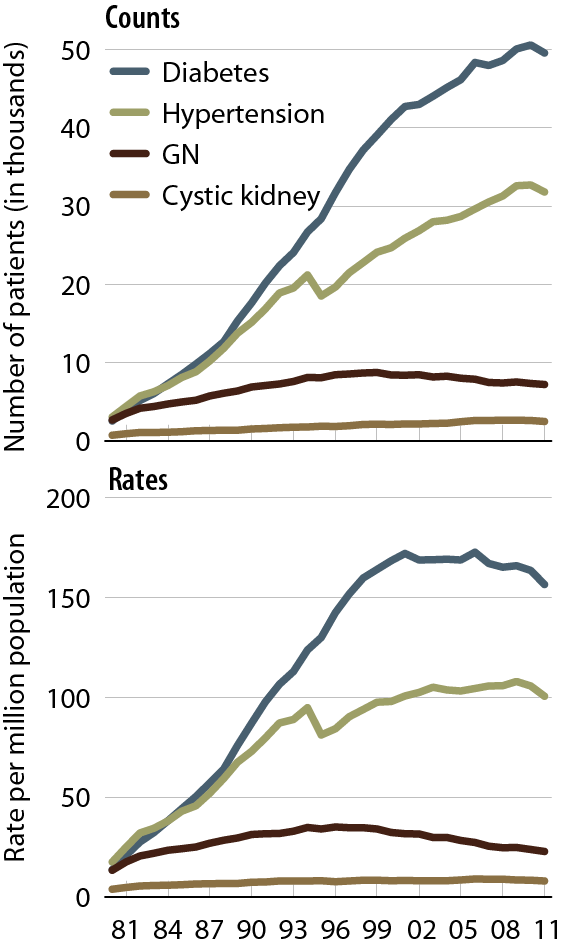 Incident counts & adjusted rates of ESRD, by primary diagnosisFigure 1.7 (Volume 2)
Incident ESRD patients. Adj: age/gender/race; ref: 2010 ESRD patients.
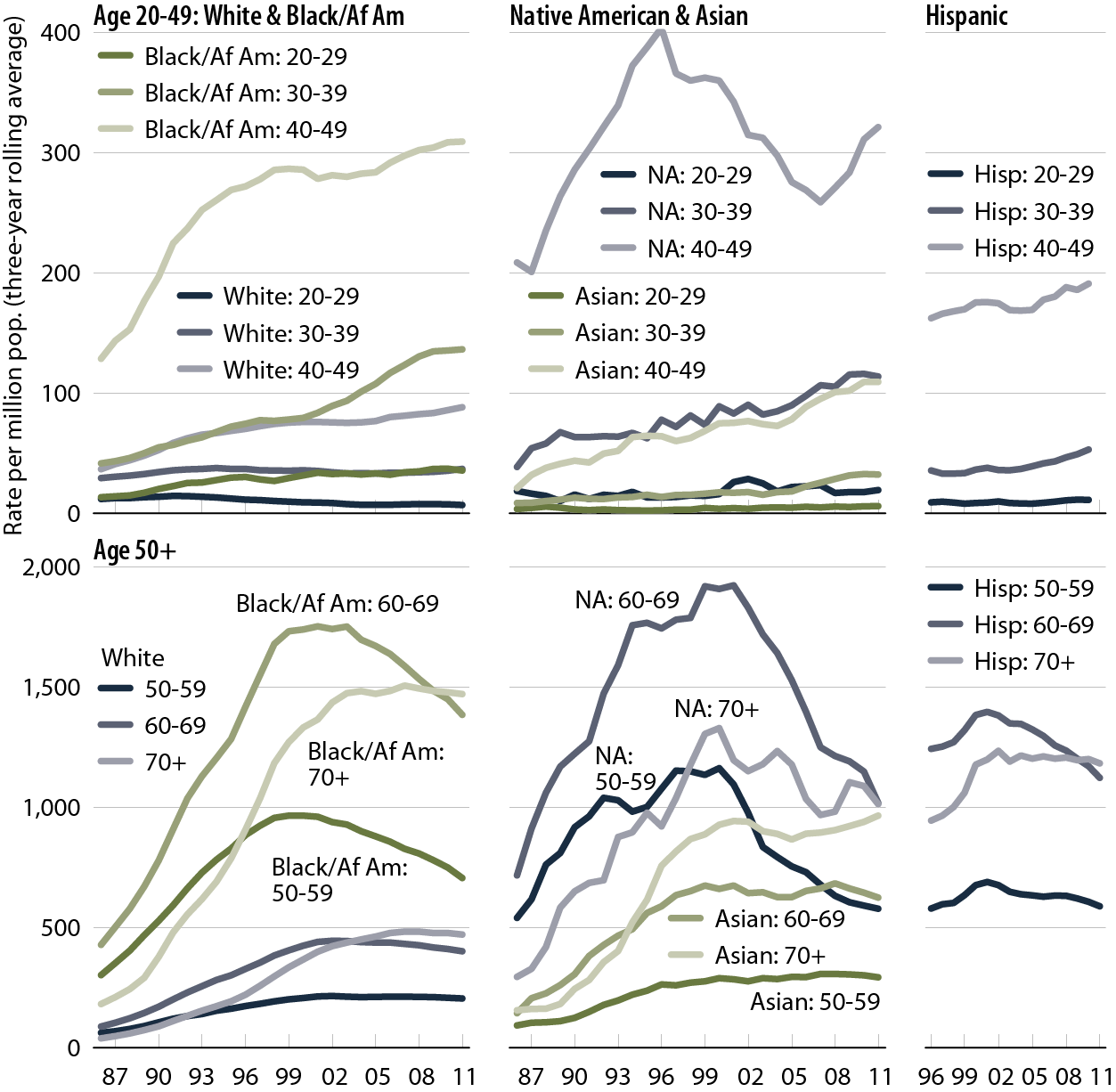 Adjusted incident rates of ESRD due to diabetes, by age, race, & ethnicityFigure 1.8 (Volume 2)
Incident ESRD patients; rates are three-year rolling averages. Adj: gender; ref: 2010 ESRD patients.
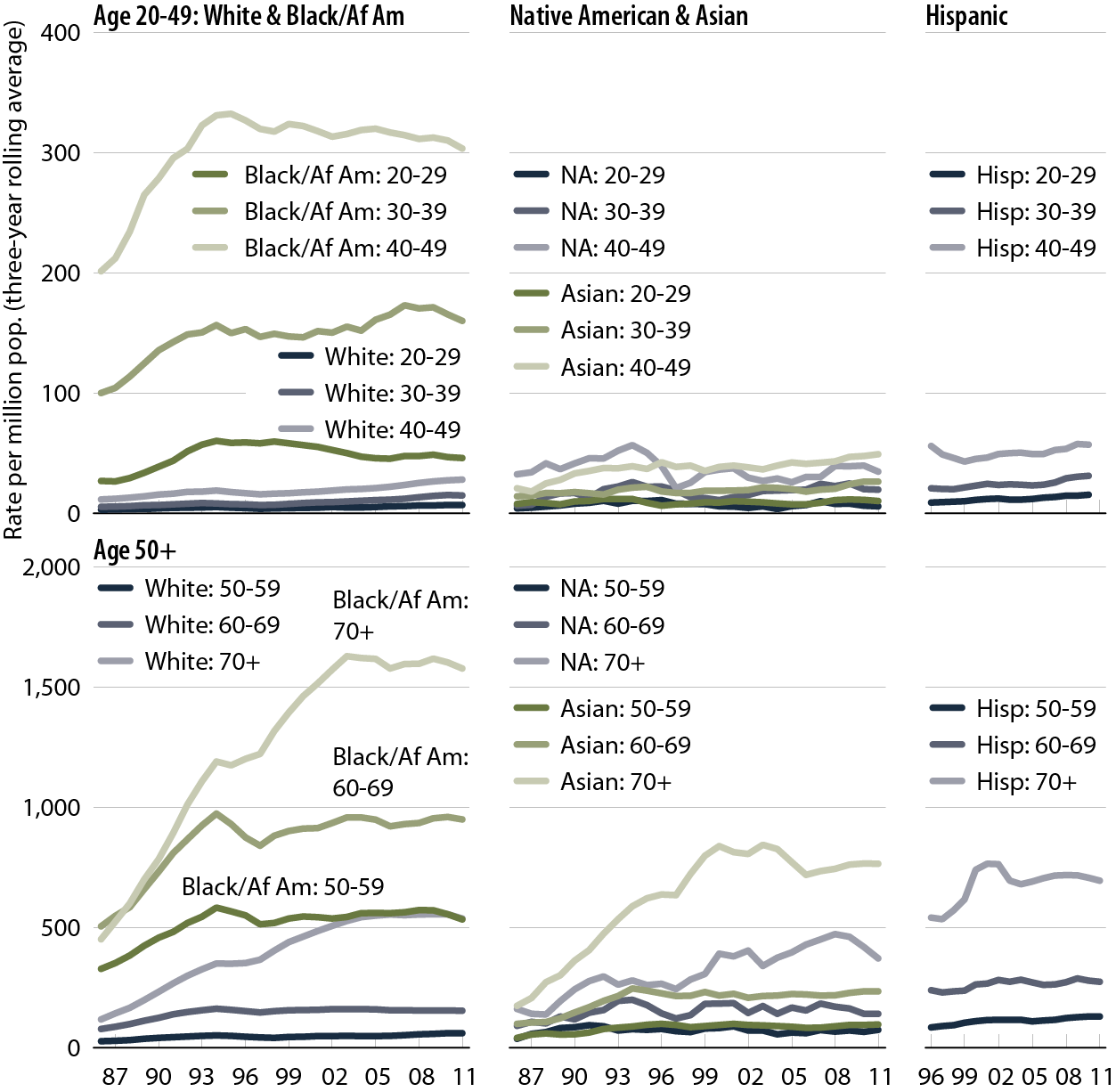 Adjusted incident rates of ESRD due to hypertension, by age, race, & ethnicityFigure 1.9 (Volume 2)
Incident ESRD patients; rates are three-year rolling averages. Adj: gender; ref: 2010 ESRD patients.
Adjusted prevalent rates of ESRD & annual percent changeFigure 1.10 (Volume 2)
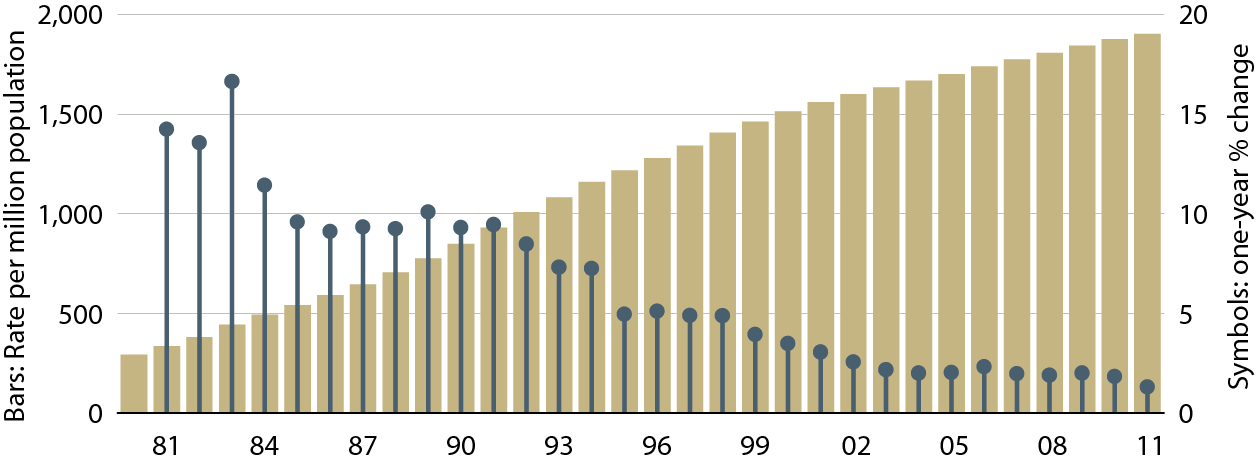 December 31 point prevalent ESRD patients. Adj: age/gender/race; ref: 2010 ESRD patients.
Geographic variations in adjusted prevalent rates of ESRD per million population, 2011, by HSAFigure 1.11 (Volume 2)
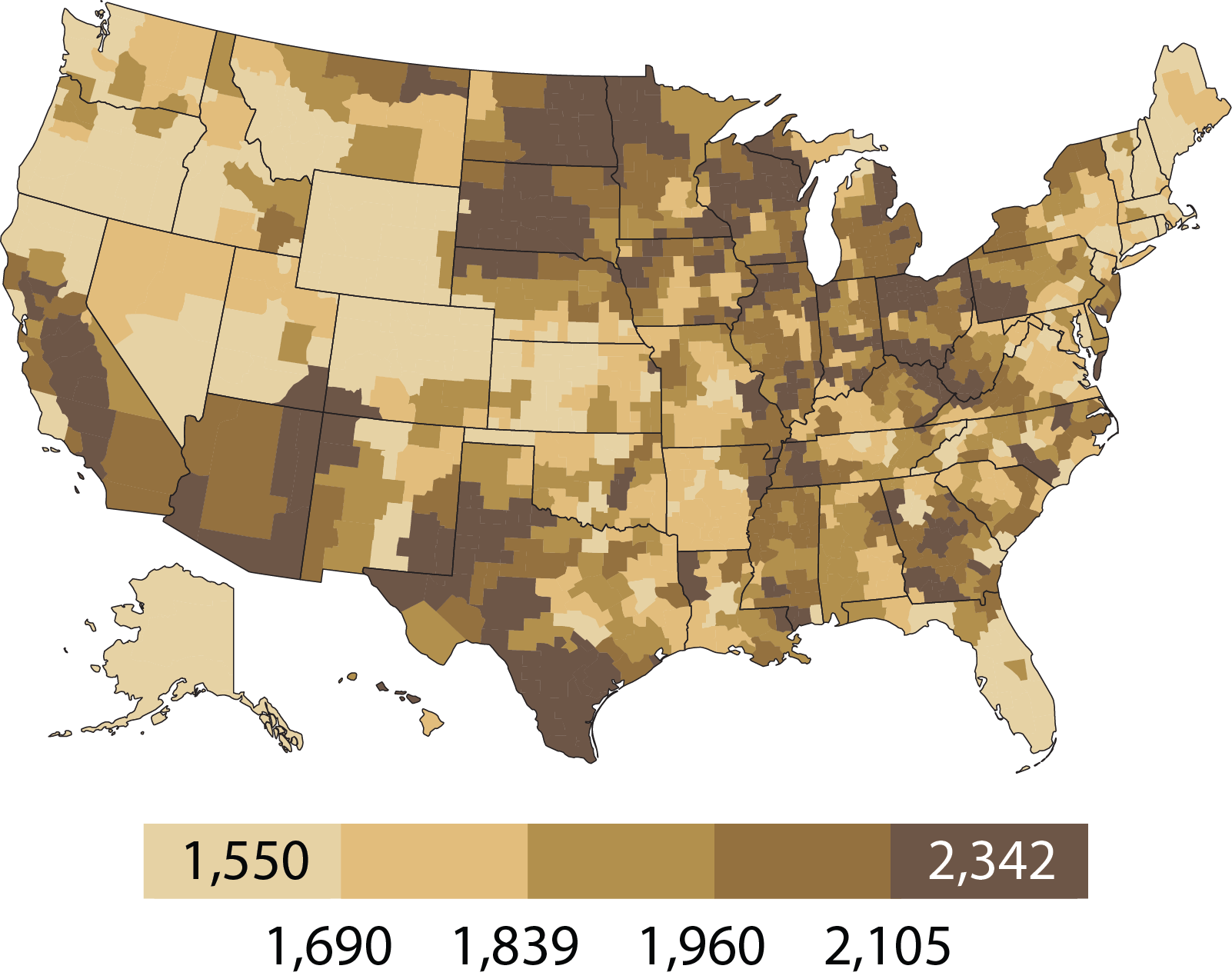 December 31 point prevalent patients. Adj: age/gender/race/ethnicity; ref: 2010 ESRD patients.
Patient demographics & adjusted rates, by ESRD network: December 31 point prevalent dialysis patients, 2011Table 1.b (Volume 2)
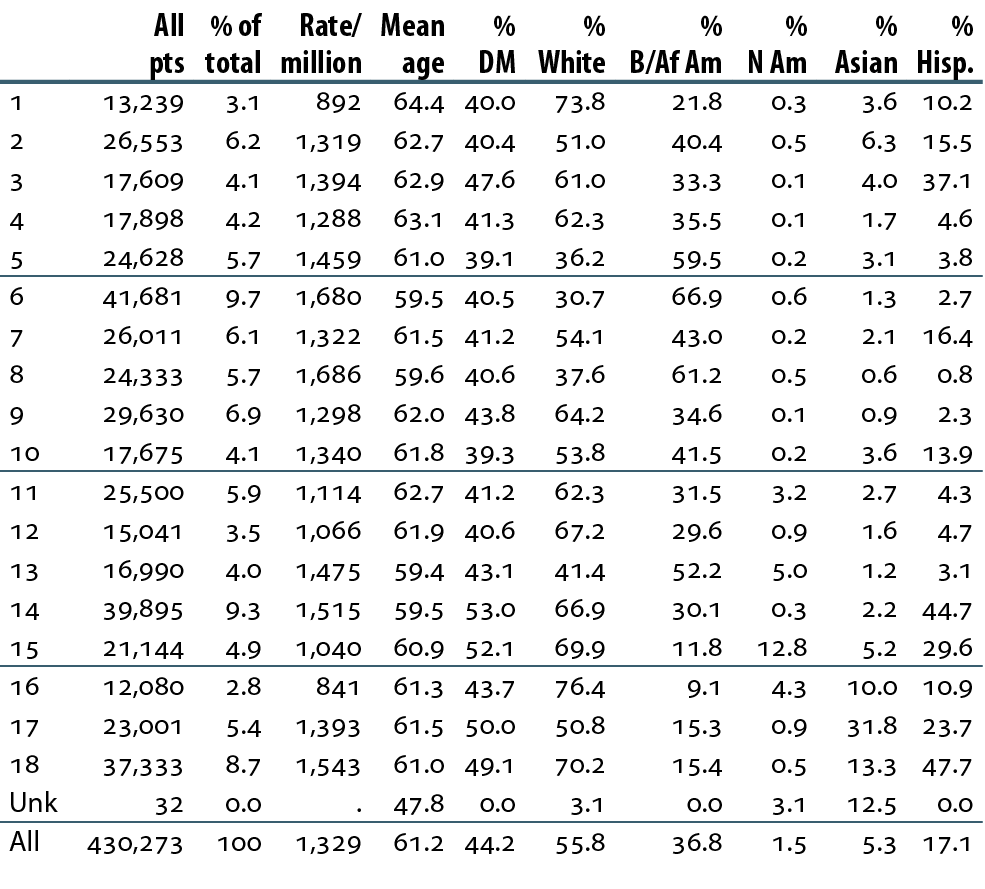 December 31 point prevalent dialysis patients. Adj: age/gender/race; ref: 2010 patients. “.” Zero values in this cell.
Patient demographics & adjusted rates, by ESRD network: December 31 point prevalent transplant patients, 2011Table 1.c (Volume 2)
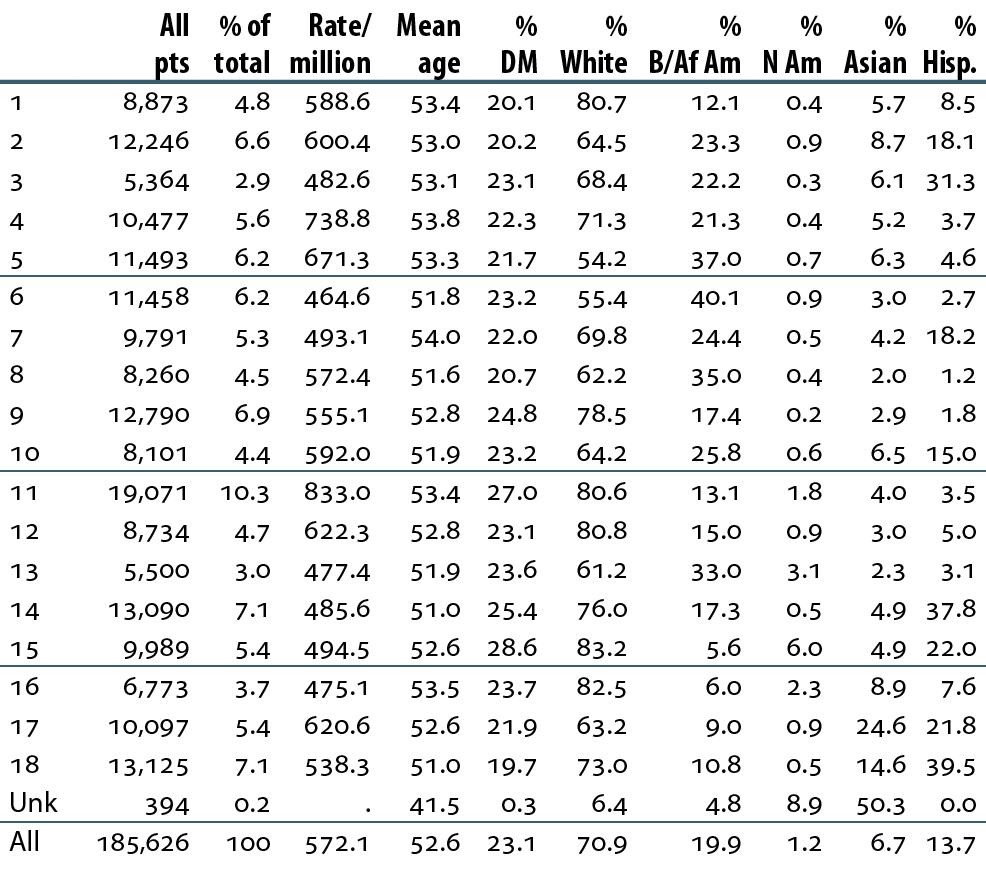 December 31 point prevalent transplant patients. Adj: age/gender/race; ref: 2010 patients. “.” Zero values in this cell.
Prevalent counts & adjusted rates of ESRD, by ageFigure 1.12 (Volume 2)
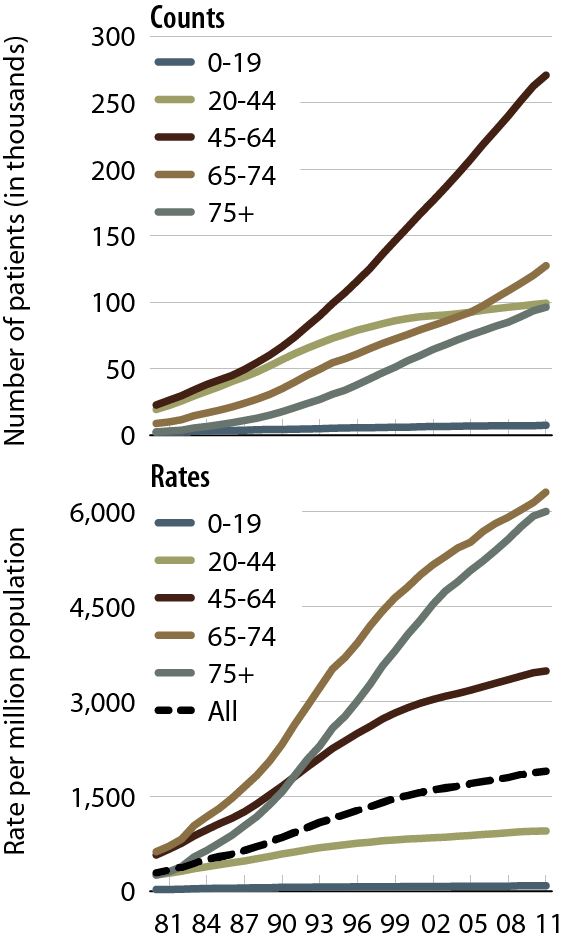 December 31 point prevalent ESRD patients. Adj: gender/race; ref: 2010 ESRD patients.
Prevalent counts & adjusted rates of ESRD, by raceFigure 1.13 (Volume 2)
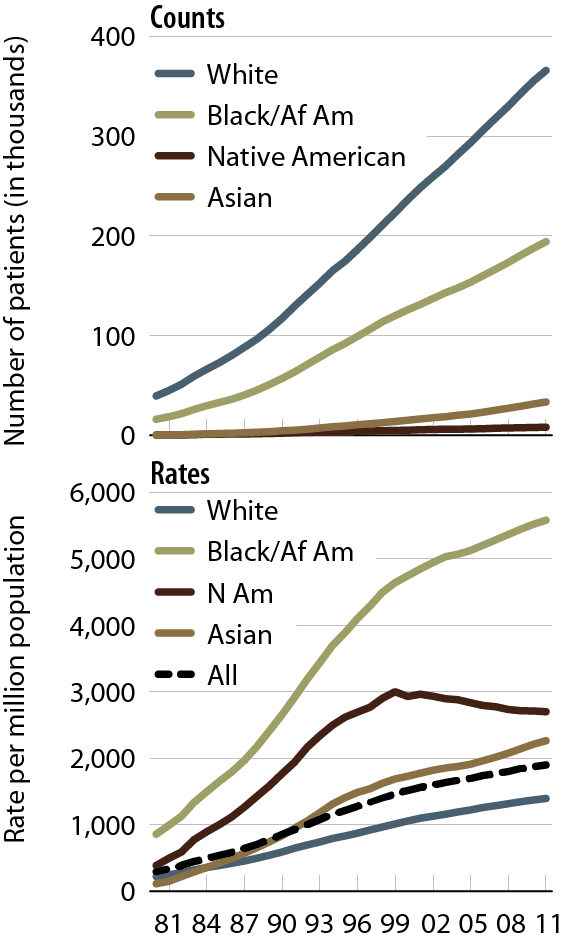 December 31 point prevalent ESRD patients. Adj: age/gender; ref: 2010 ESRD patients.
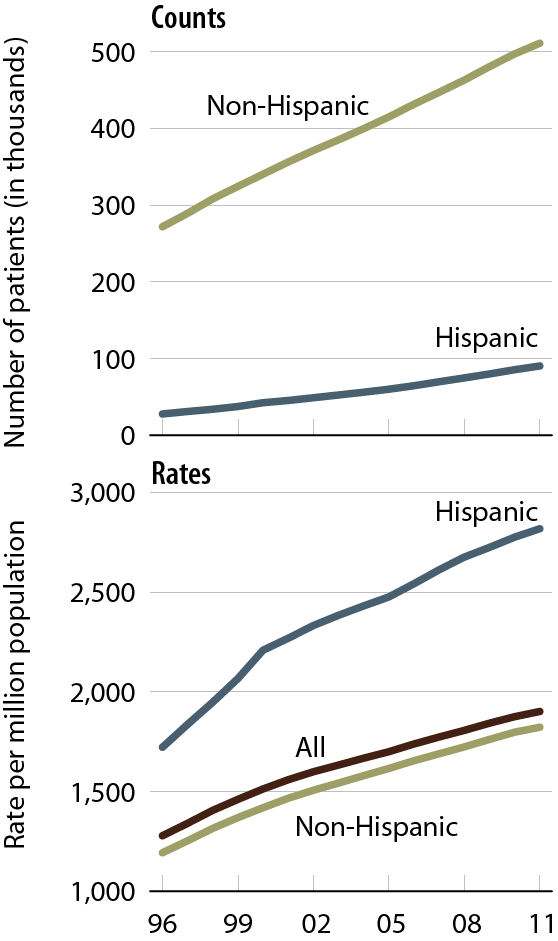 Prevalent counts & adjusted rates of ESRD, by Hispanic ethnicityFigure 1.14 (Volume 2)
December 31 point prevalent ESRD patients. Adj: age/gender; ref: 2010 ESRD patients.
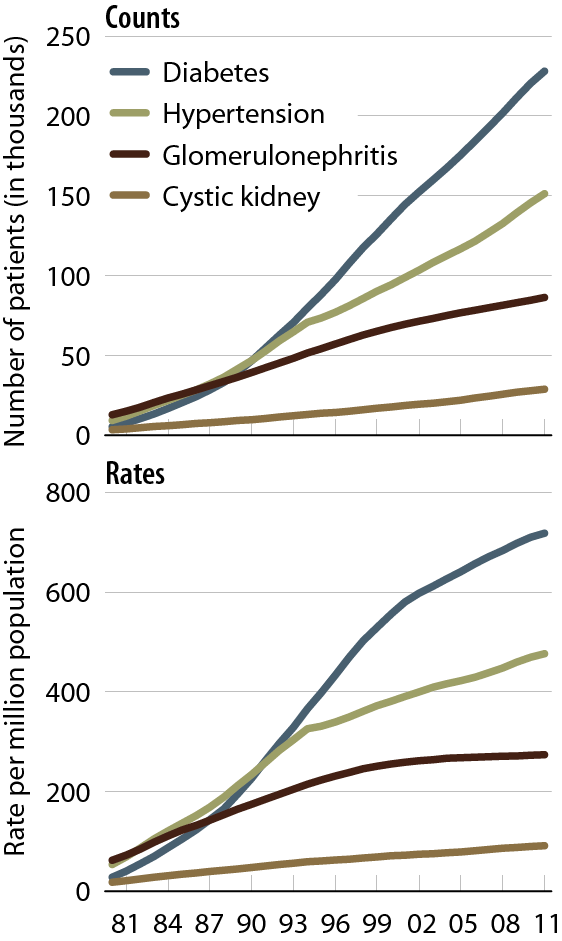 Prevalent counts & adjusted rates of ESRD, by primary diagnosisFigure 1.15 (Volume 2)
December 31 point prevalent ESRD patients. Adj: age/gender/race; ref: 2010 ESRD patients.
Patient counts, by modalityFigure 1.16 (Volume 2)
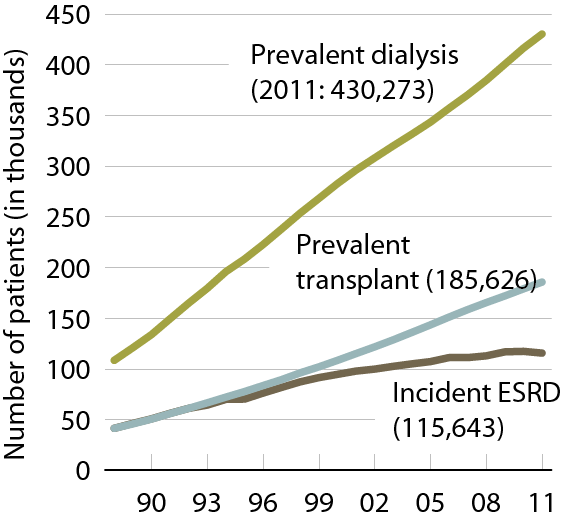 Incident & December point prevalent ESRD patients. CMS Annual Facility Survey.
Incident counts & adjusted rates of ESRD at initiation & day 90, by modality, age, gender, race, ethnicity, & primary diagnosis, 2011Table 1.d (Volume 2)
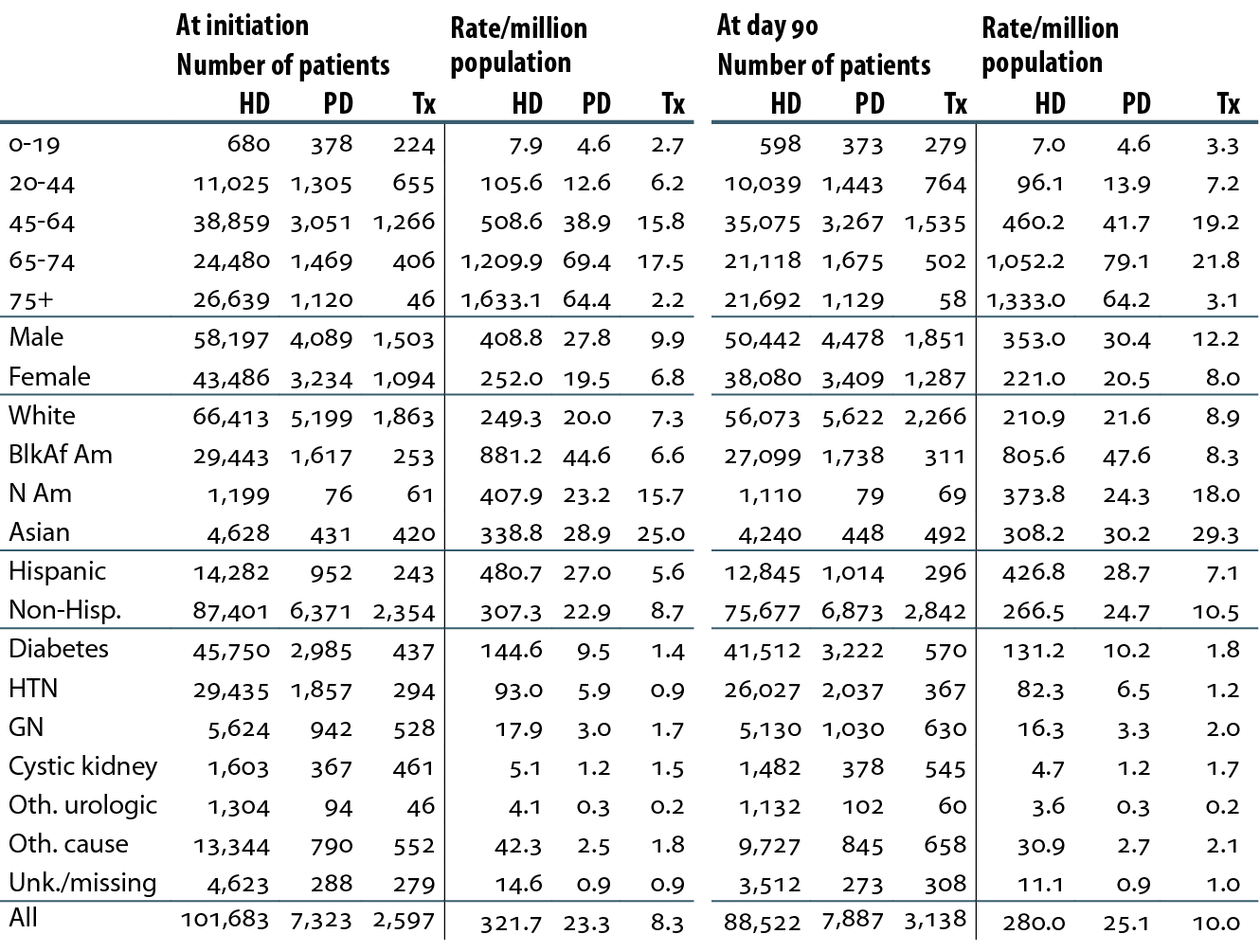 Incident ESRD patients, 2011; unknowns dropped. Adj: age/gender/race; ref: 2010 patients.
Incident patient distribution, by first modality & payorFigure 1.17 (Volume 2)
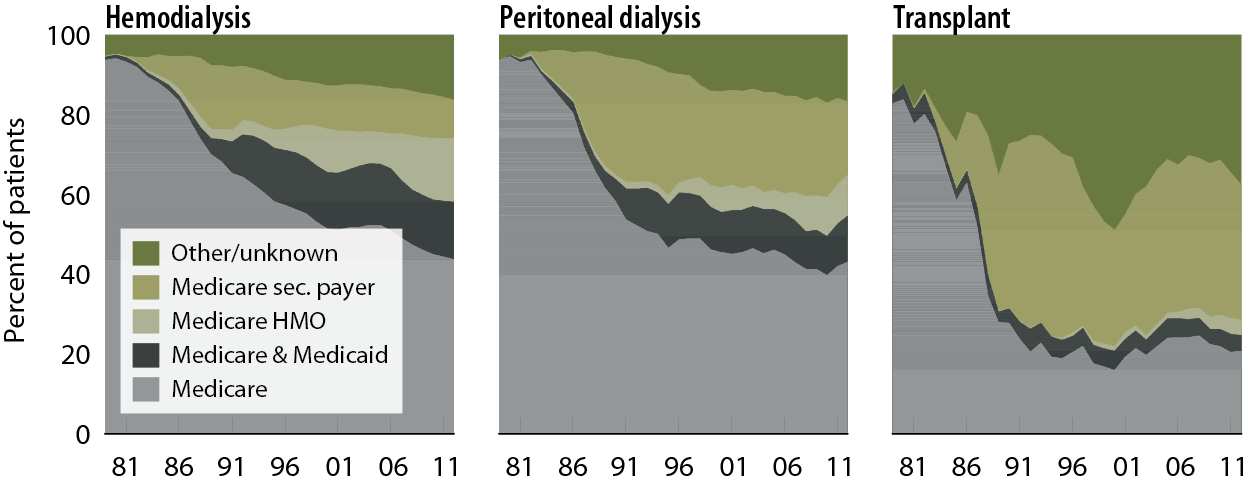 Incident ESRD patients; peritoneal dialysis consists of CAPD & CCPD only.
Incident patients using home dialysis, by therapy typeFigure 1.18 (Volume 2)
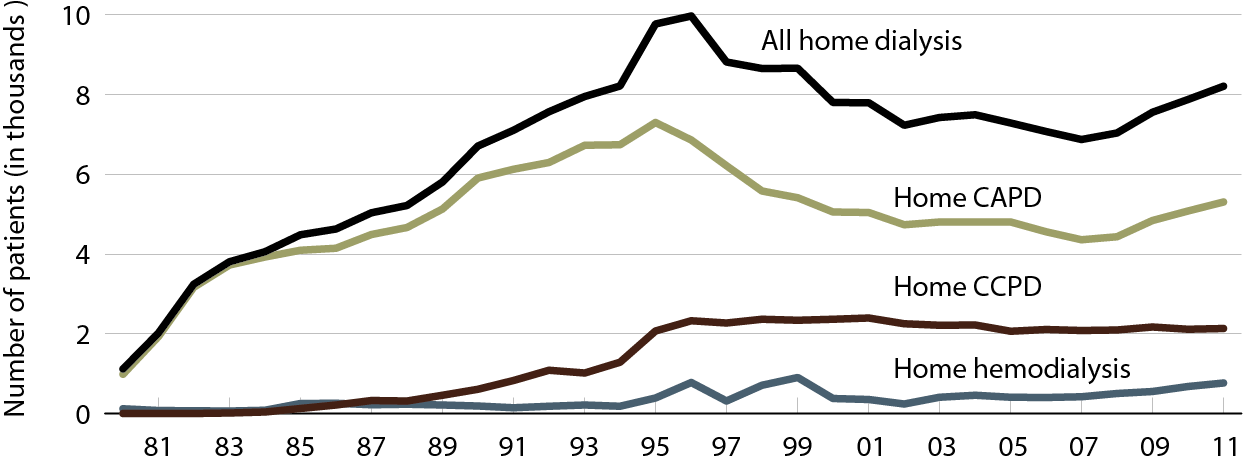 Incident dialysis patients.
Prevalent counts & adjusted rates of ESRD, by modality, age, gender, race, ethnicity, & primary diagnosis, 2011Table 1.e (Volume 2)
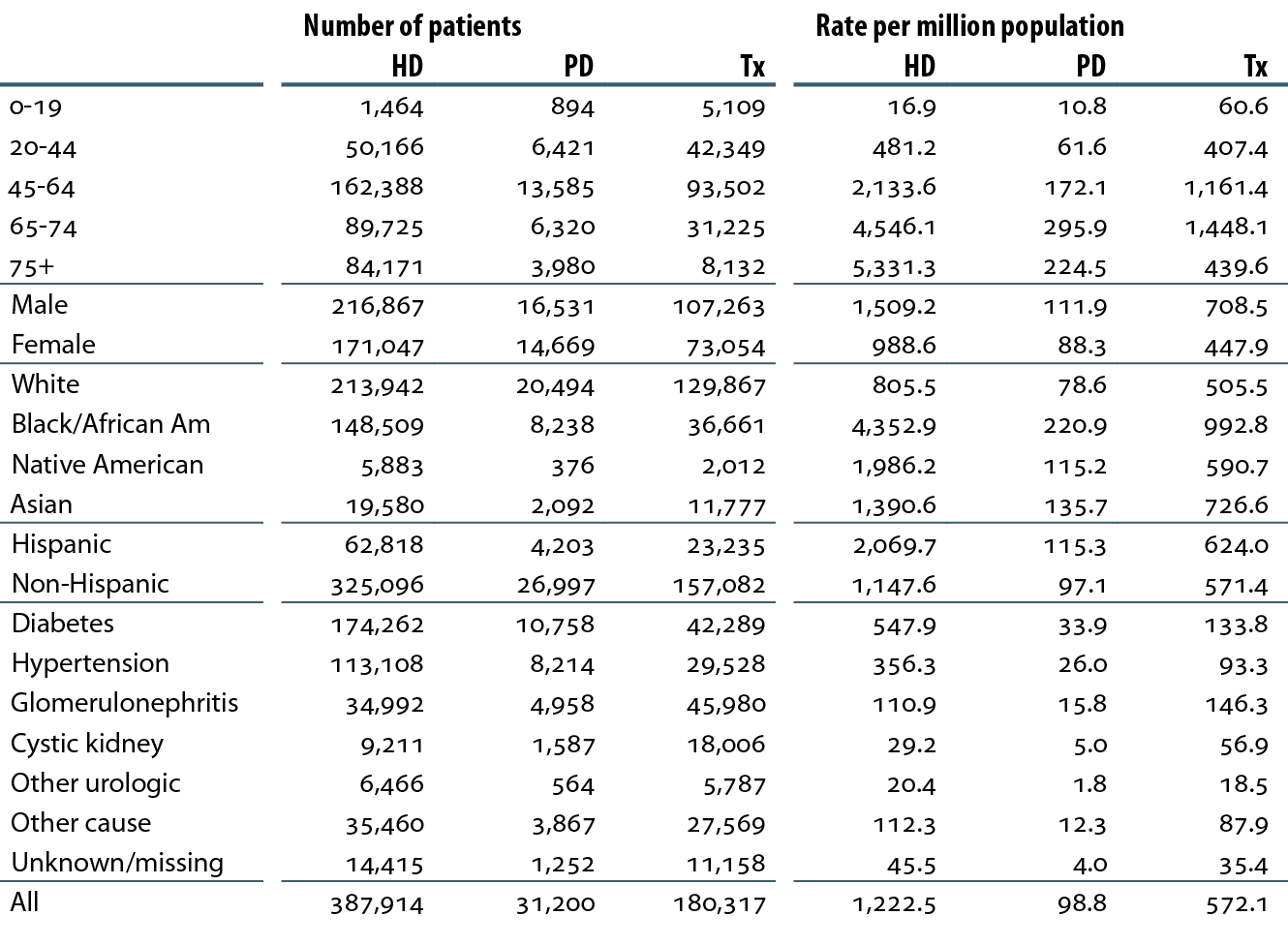 December 31 point prevalent ESRD patients, 2011; unknowns dropped. Adj: age/gender/race; ref: 2010 ESRD patients.
Prevalent patient distribution, by modality & payorFigure 1.19 (Volume 2)
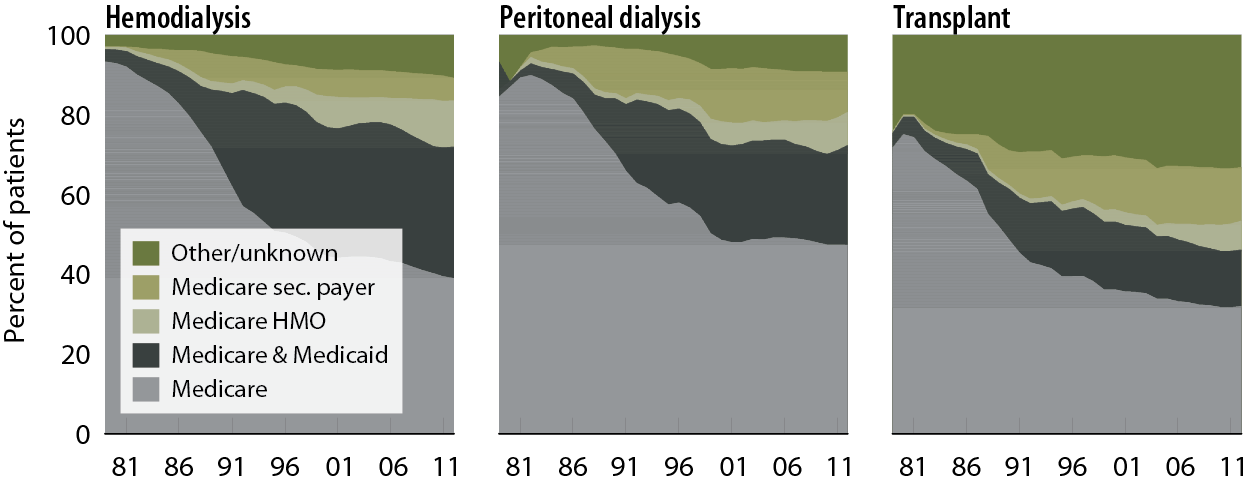 December 31 prevalent ESRD patients; peritoneal dialysis consists of CAPD & CCPD only.
Prevalent patients using home dialysis, by therapy typeFigure 1.20 (Volume 2)
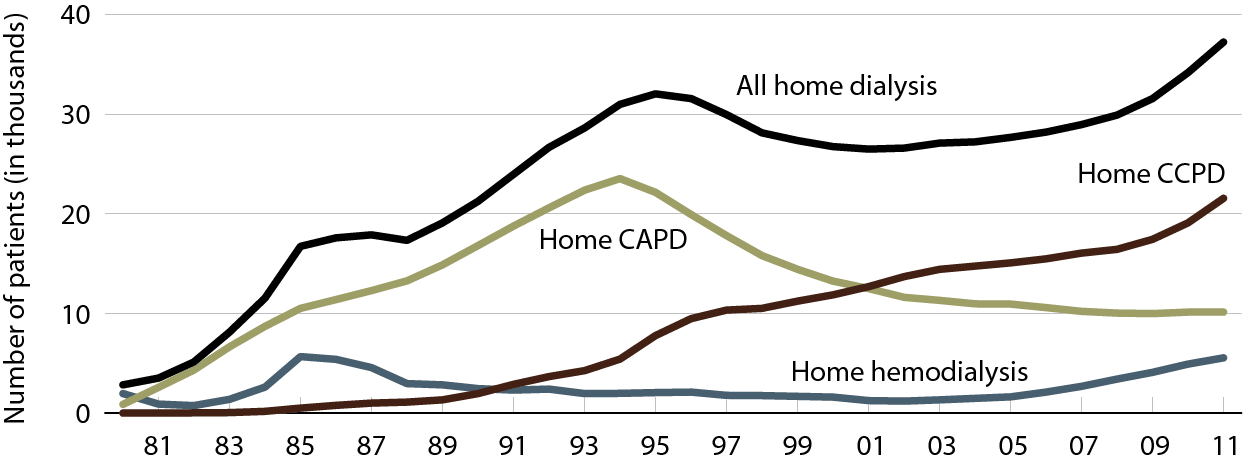 Prevalent dialysis patients.
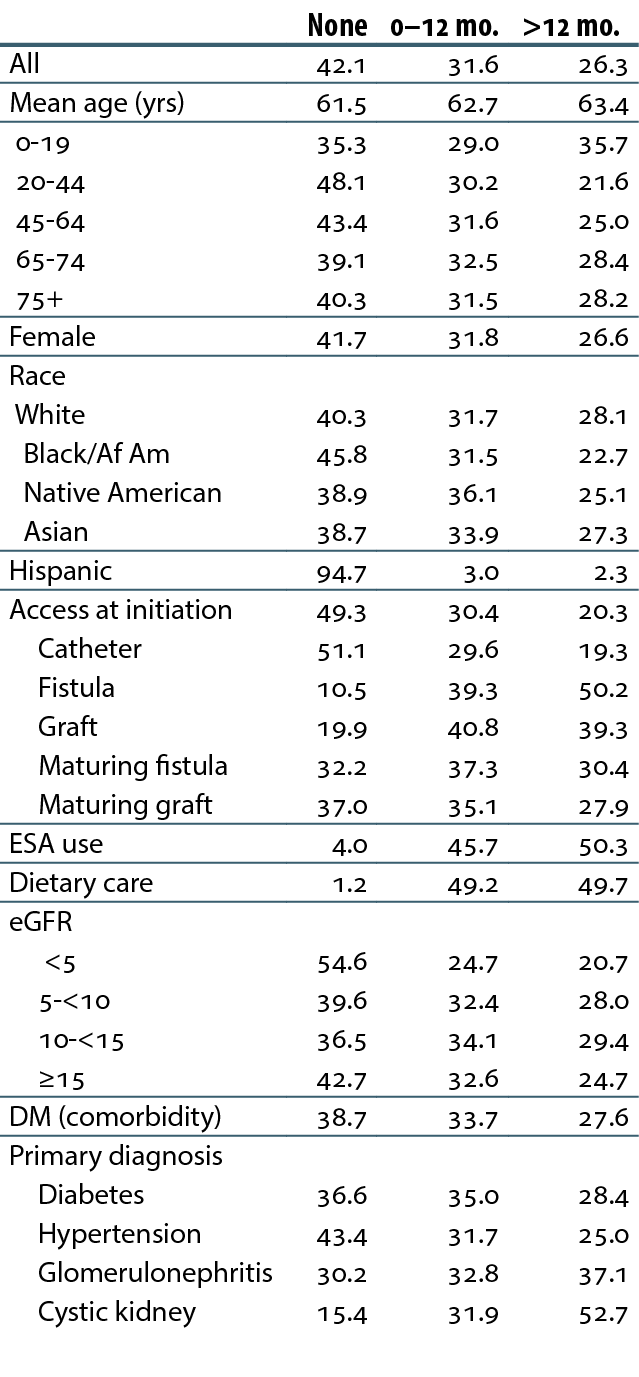 Pre-ESRD nephrologist care (row %), 2011Table 1.f (Volume 2)
Incident ESRD patients, 2011. eGFR calculated using the CKD–EPI equation.
Vascular access use at initiation and on day of eligibility, 2011Figure 1.21 (Volume 2)
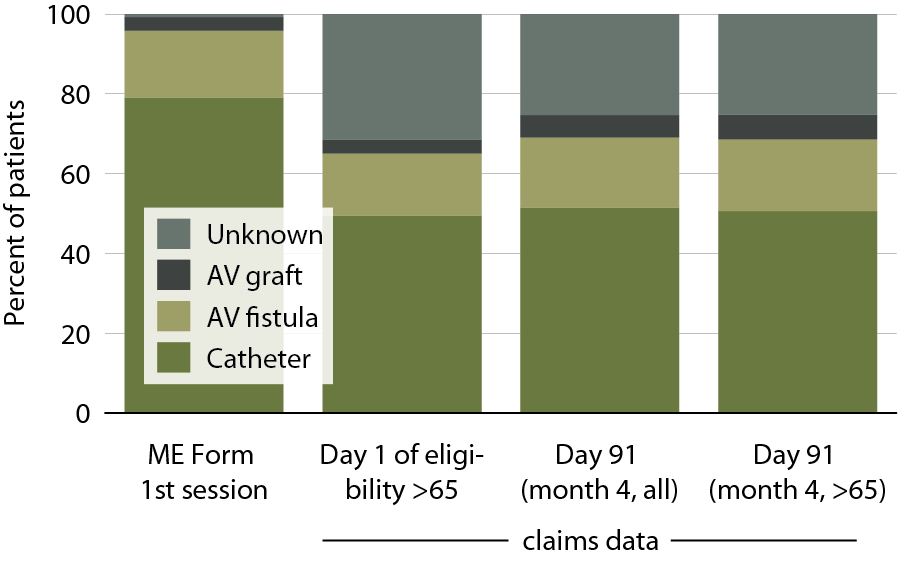 Incident hemodialysis patients, 2011.
Access use at first outpatient hemodialysis, by pre-ESRD nephrology care, 2011Figure 1.22 (Volume 2)
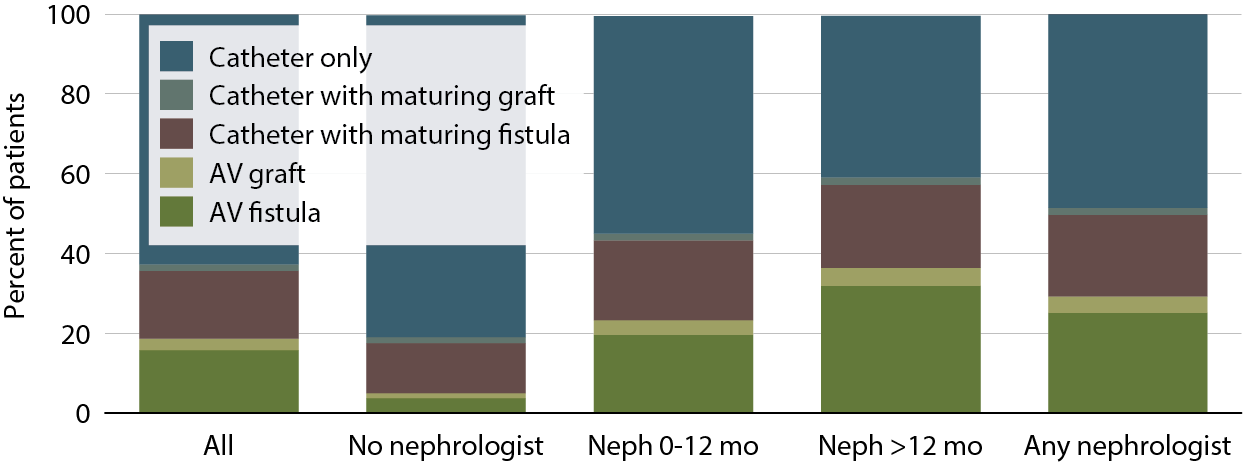 Incident hemodialysis patients, 2011.
Mean hemoglobin at initiation, by pre-ESRD ESA treatmentFigure 1.23 (Volume 2)
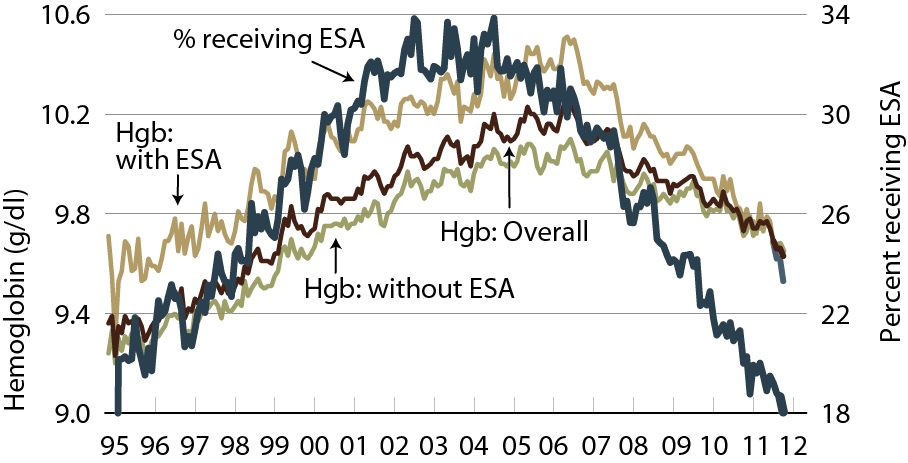 Incident ESRD patients.
Variations in mean hemoglobin (g/dl) at initiation, by HSA, 2011Figure 1.24 (Volume 2)
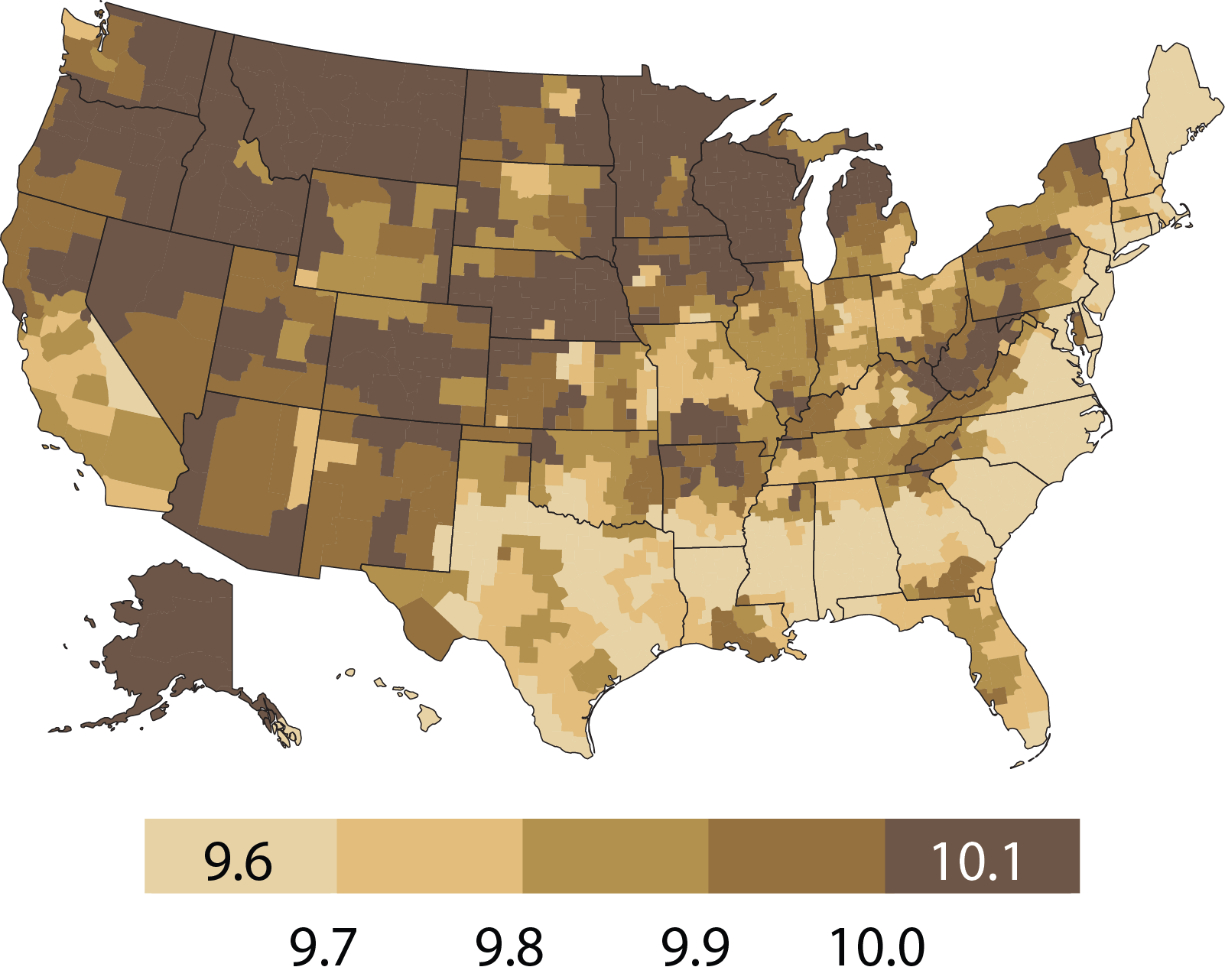 Incident ESRD patients, 2011.
Patients initiating ESRD therapy, by laboratory values, by age, gender, race, ethnicity, & primary diagnosis, 2011Table 1.g (Volume 2)
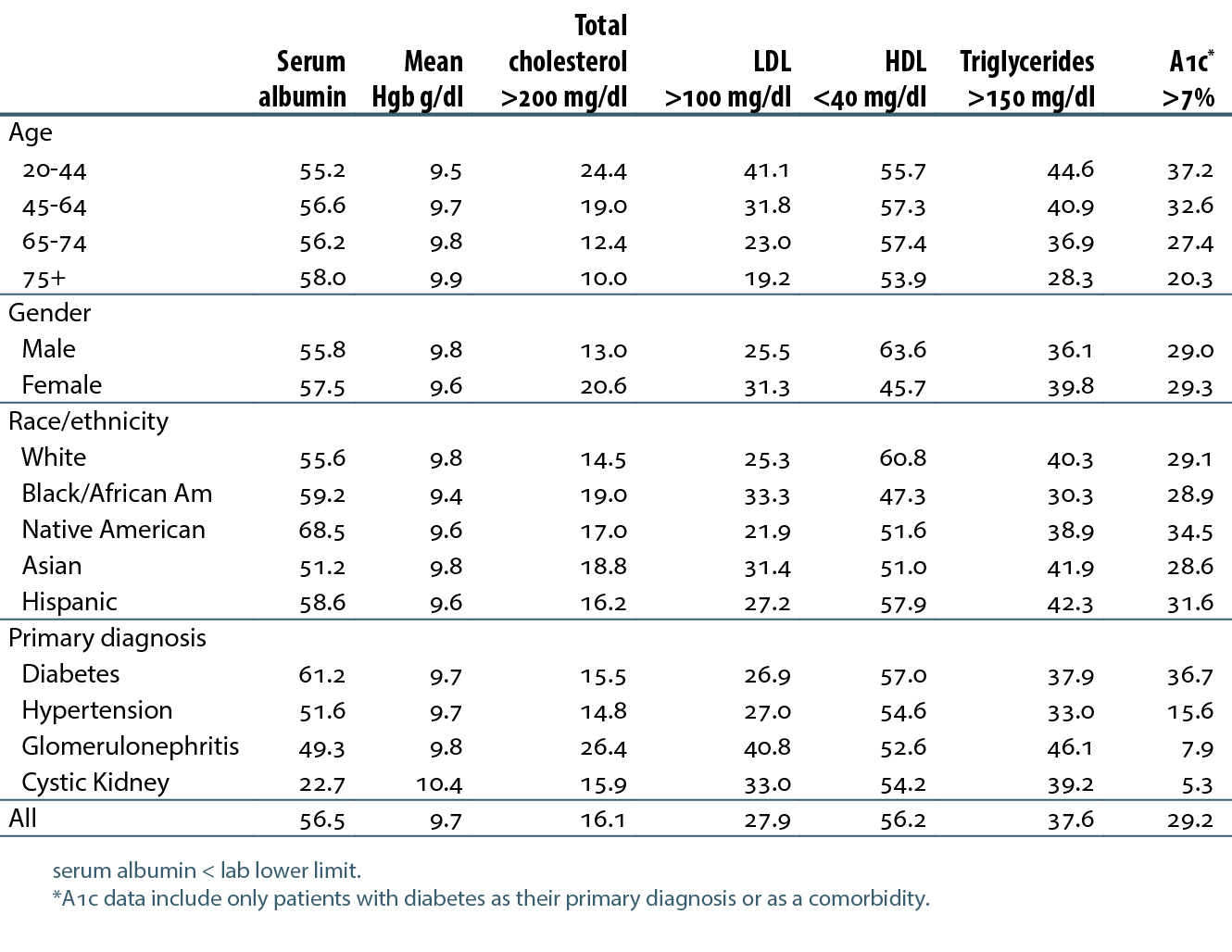 Incident ESRD patients, 2011.
Patient distribution at initiation, by eGFR (ml/min/1.73 m2)Figure 1.25 (Volume 2)
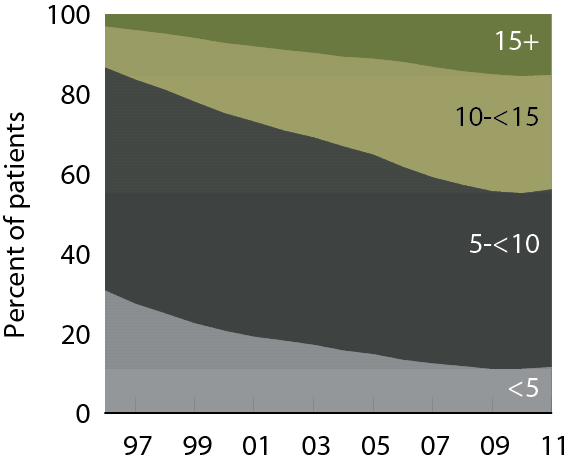 Incident ESRD patients. eGFR calculated using the CKD-EPI equation.